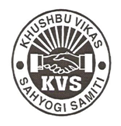 KHUSHBU VIKAS    SAHYOGI SAMITI
HELP START FROM US…….
Head office:- 13-B/1 Bareja Sadan market,
                                                                                                     Main Mathura Road,
                                                                                                  N. D-110044, Badarpur
ABOUT US….
Khushbu is a well performing NGO that has been rendering quality social services in all over India since 2003. It has focused its attention on the weaker section of the population including the deprived migrant population, the girl child and the Unemployed youth. These are the people who are in desperate need of health treatment, education, environment, vocational programmes. It has been started as a cherished dream of our Chairman/ Founder, Mr. Rakesh Kohli , who is Tax advocate . He is fortunate enough to receive support from like minded friends and associates these eminent individuals from the board of trustees working with the motto of ‘sharing and caring.
Facts                               
 The facts of khushbu org. is to make a progressive change and a positive impact by promoting a social structure that is morally strong and economically equitable .
      A handpicked team of qualified professions ensures that the daily operations of all projects are carried out    professionally.
The khushbu vikas Sahyogi samiti org. greatly values the support it has received from all the associates. Therefore, we maintain full transparency in our financial reporting, which allows us to remain dedicated and sincere to our goals .we pledge to provide a healthy quality of life – a life of dignity and honors.
*  Free education for street/poor & EWS children *   Free Vocational training for poor/EWS women *   Free Health Care *   Free education for adult women/girls from poor/EWS families
OUR CREDENTIALS….
Estd. 4th Feb 2003
  Registration number: S/45295
Our Website & E-mail Address………..
          www.khushbuorg.com
        khushbuorg@gmail.com
        khushbu45295org@gmail.com
       What we provide……
  FCRA and Income tax 80G under Act 1961.
  12 AA certificate 
  100% tax benefit.
      HISTORY …..
   Working  all over India last 9 years and having bought 21,branche/offices in India.
        MISSION …..
 Vocational/ computer, weaving  Training programs, pollution control, HIV,        aids, leagle,    farmers, human Right, Medical, environment  consumable special   for women awareness   camp.
OUR RESOURCES…
Education and Awareness 
     Khushbu is actively engaged in spreading education in the various slums of Delhi, and other parts of India. It actively participates in Health Camps and Pulse-Polio Camps. Besides, it has focused projects for the care of woman, elderly people, children, criminals etc.
    
    1 The Dawn: he new Ray of Hope- It is the new my hope for unemployed youths. Khushbu undertakes the vocational training to youths so that they can learn and earn and come in the main stream of the society.
    
    2 Mera Perivaar: Old age Home Care-KHUSHBU is very concerned about the care of elderly people who live a deserted life at the sunset of their live. KHUSHBU is planning to run Old Age Home and Care Homes where elderly people can take shelter and lead a respectable life.
    
    3 Mamta: Caring for the under-privileged- KHUSHBU is providing legal, social and economical support to woman of the under-privileged part of our society. It also support woman  who are facing a deserted and neglected life. Crime against woman is also an issue KHUSHBU is taking care of.
    
    4 Bandhan: Recreating Life- KHUSHBU financially supports the marriage of daughters, widows, divorcees and dejected ones and give them an opportunity to recreate their lives.
5 Parivartan KHUSHBU is actively working toward rehabilitation and legal aid of federal Body Centre & Refresh Pan & Hindu as well. It believes that once given n opportunity even a criminal heart can change.


6 Orphange: Touch of love & care- Children are becoming orphans whenever there is any nature calamity like earthquake, floods, Tsunami etc or during terrorist attacks. Very few people see these natural calamities and manmade calamities in this light. Such children who are trapped in such unfortunate circumstances have no place to go. Government support is not adequate enough to solve this problem. KHUSHBU is planning to come forward and take the issue through its own infrastructure, and resources.


7 Future Plans- KHUSHBU is very focused in its approach and is quite dedicated in its efforts. It has brought light into the lives of thousands of people has well planned expansion projects which is possible only when you extended for support. The future planning of KHUSHBU include aims to construct separate Orphans when children can get a safe-n-secure, friendly-n-caring home.
8 Vocational Training/ Computer programs:- Young person from slum areas, rendered unable to undertake higher education, are given training in Electrical & Typing /shorthand, Training, 3 month courses & some other training like chalk, candle making & handicrafts work progress of economically weaker and socially, arousing the feelings of self-confidence, self-reliance without any discrimination and establishment of socially integrated society adults, specially the woman from slum areas are given expert training in cutting and tailoring. Computer centre’s are being run by Khushbu to educate youngsters living in slums. Present students strength Total 7600, Boys 4200, Girls 3400, No. of Courses 9Basic D.T.P. Web Designing, Tally, Diploma.

9 Coaching centres:- Centers for the children belonging to the weaker sections of the society are run in backward areas, where coaching and moral education are imported from class 6th to 10th.Children in the age-group of 5 to 10 are given elementary and primary education respectively, with emphasis on morality, character, etiquette and nationalism.
10 Matri Chaya:- New born, abandoned babies are procured and after taking proper care, they are given in adoption to childless couple in accordance with prescribed legal formalities. This project is Running in Mainwali Nagar at (Panjabi Bagh) & Udasin Ahsram (Pahar ganj).

11 Health & Medicare:- For poor, needy and old persons, free health and medical services are mad available in slums areas through Regular Dispensaries and Medical Vans provided by KHUSHBU.Human miseries move us. Human sufferings touch our souls, but there are only few people we come forward and share the care, we are group of volunteers, dedicated towards the cause of humanity. We are working towards uplifting the downtrodden and neglected sections of the society where the rays of hope have still to reach.4th Feb. 2003.The journey of Khushbu (Huran Offer Call as khushbu began with a promise to bring light to many lives. Since then, khushbu i has come a long way under the able and a practicing advocate for the last final decades and is known for his commitment towards bringing justice to the people of lesser involved in social activities of working towards children elderly, and mentally challenged persons and woman, khushbu continues to uphold its basic values, principles and dedicated services towards social needs based in present day requirements. In a chaotic environment where foul means justify the end, it wishes to proved services to those who require them the most without self interest and desire. khushbu i is making efforts to make a difference to the tribulation of woman who desperately needy for help and attention. It undertakes studies in legal and societal issues to analyze penal and civil laws in the relevant and prevalent legal system to provide protection to woman.
NEED ASSISTANCE…..
We are fast growing non governmental organization, we had done   many successful campaigns, all over India, now we are looking to start a new project that we can change the picture of Indian poverty into a stable condition, but the current status is right now, we have shortage of fund. So, we cannot able to achieved our dream comes true into a reality.

    So that’s why, we need assistance from your side to increase our fund to start our new project, as quickest as possible.

    Our new projects……..

Re-habitation centre for physically & mentally challenge children’s, where they can get a free treatment & as well as education with free ambulance facility.

A school for the below poverty line children’s 
 
    We hope your response will come soon….
THANK YOU